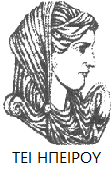 Ελληνική Δημοκρατία
Τεχνολογικό Εκπαιδευτικό Ίδρυμα Ηπείρου
Διεθνή Λογιστικά Πρότυπα
Ενσώματα Πάγια
 Χύτης Ευάγγελος
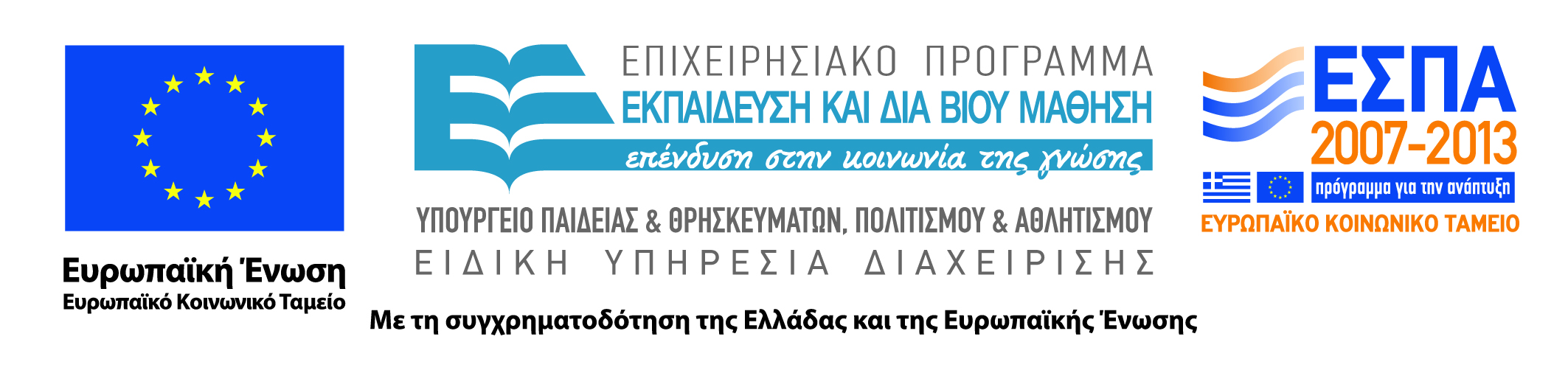 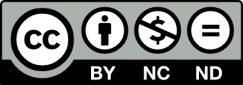 Ανοιχτά Ακαδημαϊκά Μαθήματα στο ΤΕΙ Ηπείρου
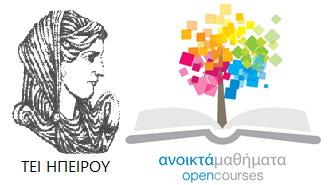 Λογιστικής και Χρηματοοικονομικής
Διεθνή Λογιστικά Πρότυπα
Ενότητα 7:Ενσώματα Πάγια 
Χύτης Ευάγγελος
Πρέβεζα, 2015
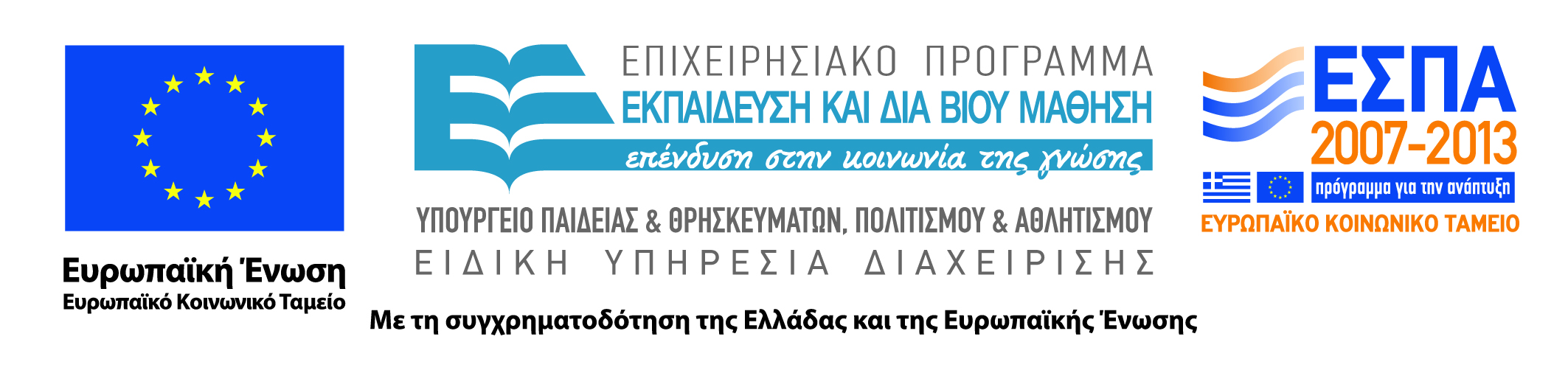 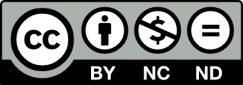 Άδειες Χρήσης
Το παρόν εκπαιδευτικό υλικό υπόκειται σε άδειες χρήσης Creative Commons. 
Για εκπαιδευτικό υλικό, όπως εικόνες, που υπόκειται σε άλλου τύπου άδειας χρήσης, η άδεια χρήσης αναφέρεται ρητώς.
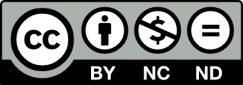 3
Χρηματοδότηση
Το έργο υλοποιείται στο πλαίσιο του Επιχειρησιακού Προγράμματος «Εκπαίδευση και Δια Βίου Μάθηση» και συγχρηματοδοτείται από την Ευρωπαϊκή Ένωση (Ευρωπαϊκό Κοινωνικό Ταμείο) και από εθνικούς πόρους.
Το έργο «Ανοικτά Ακαδημαϊκά Μαθήματα στο TEI Ηπείρου» έχει χρηματοδοτήσει μόνο τη αναδιαμόρφωση του εκπαιδευτικού υλικού.
Το παρόν εκπαιδευτικό υλικό έχει αναπτυχθεί στα πλαίσια του εκπαιδευτικού έργου του διδάσκοντα.
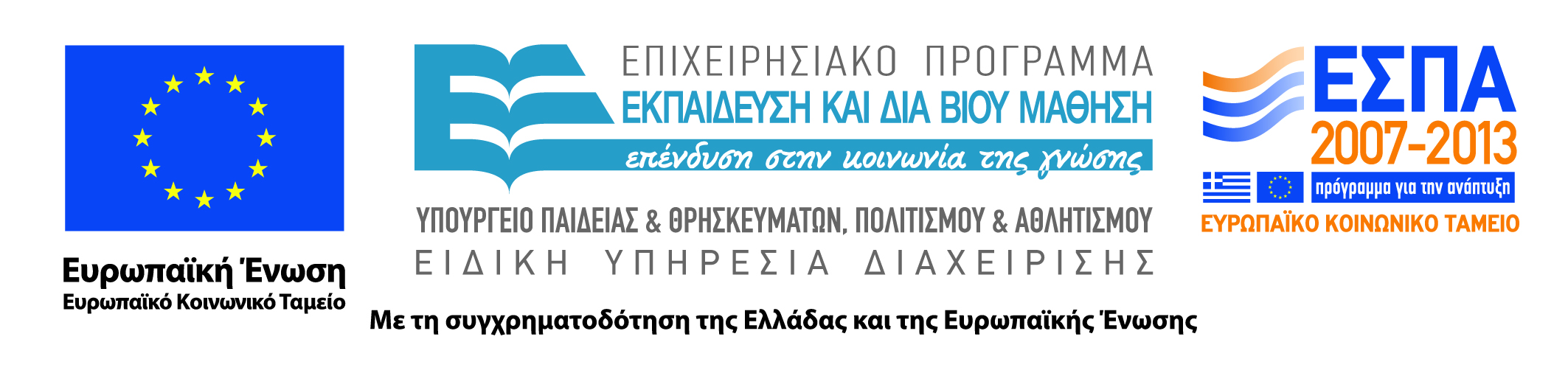 Σκοποί  ενότητας
Σκοπός της ενότητας αυτής είναι να δούμε τα ενσώματα πάγια και πως αυτά καταχωρούνται σύμφωνα με τα ΔΛΠ και τα ΕΛΠ.
5
Ενσώματα πάγια
Με τα ΕΛΠ οι αποσβέσεις καθορίζονταν από τη φορολογική νομοθεσία ή σαν ένα ποσοστό ή μέσα στα πλαίσια δύο ποσοστών.
Με τα ΔΛΠ η ωφέλιμη διάρκεια ζωής των παγίων ορίζεται από τη διοίκηση και ανακοινώνεται μέσω των Notes.
Στην πράξη με τις ρυθμίσεις των ΔΛΠ οι ετήσιες αποσβέσεις είναι μικρότερες από τις αντίστοιχες με τα ΕΛΠ αλλά φυσικά διαρκούν μεγαλύτερο διάστημα.
Σε τελική ανάλυση αποσβένεται και στις δύο περιπτώσεις το σύνολο της αξίας των παγίων
6
Ενσώματα πάγια
Με τα ΕΛΠ, αναπροσαρμογές αξίας των παγίων, γίνονταν κάθε 4 χρόνια για τα γήπεδα και τα κτίρια μόνο, με βάση συντελεστές που καθόριζε ο νόμος
Με τα ΔΛΠ αναπροσαρμογές όλων των παγίων, μπορούν να γίνονται κάθε χρόνο, με βάση έκθεση εκτίμησης από επαγγελματία εκτιμητή
7
Ενσώματα πάγια
Η ρύθμιση αυτή έχει τεράστιες συνέπειες σε ότι αφορά τις αξίες των παγίων που εμφανίζονται.
Με βάση τα ΕΛΠ η διαφορά αναπροσαρμογής της αξίας των  παγίων, μεταφέρονταν στην καθαρή θέση και μετά υποχρεωτικά κεφαλαιοποιούνταν
Με βάση τα ΔΛΠ η διαφορά αναπροσαρμογής, αν είναι θετική μεταφέρεται σε αποθεματικό, αν είναι αρνητική συμψηφίζεται με προηγούμενο αποθεματικό αν υπάρχει ή στο βαθμό που υπάρχει και η διαφορά μεταφέρεται στα αποτελέσματα
8
Ενσώματα πάγια
Με βάση τα ΕΛΠ υπήρχε διάκριση σε πάγια «εντός» και « εκτός» εκμετάλλευσης, που πρακτικά όμως δεν αποτελούσε σημαντική διάκριση.
Με βάση τα ΔΛΠ τα πάγια διακρίνονται σε «Λειτουργικά» και «Επενδυτικά».
Σαν επενδυτικά ορίζονται εκείνα τα πάγια που δεν χρησιμοποιούνται για το κύριο αντικείμενο της εταιρίας ή ενοικιάζονται σε τρίτους.
9
Ενσώματα πάγια
Αυτά τα επενδυτικά πάγια, πρέπει να αποτιμούνται κάθε χρόνο και οι διαφορές αποτίμησης, θετικές ή αρνητικές μεταφέρονται κατευθείαν στα αποτελέσματα.
Πρέπει να σημειωθεί ότι και για τις δύο κατηγορίες παγίων υπάρχουν και οι δύο δυνατότητες για τη διαφορά αναπροσαρμογής, δηλαδή να μεταφέρεται σε αποθεματικό ή στα αποτελέσματα.
Στην πράξη για τα λειτουργικά μεταφέρεται στο αποθεματικό, ενώ για τα επενδυτικά στα αποτελέσματα
10
Βιβλιογραφία
Φίλος Ιωάννης, Αποστόλου Απόστολος (2010): Διεθνή Λογιστικά Πρότυπα – θεωρητική προσέγγιση και εφαρμογές μετατροπής, Εκδόσεις Κλειδάριθμος.
Σακέλλης Ι. Εμμανουήλ (2005), Σύνταξη των Οικονομικών Καταστάσεων που προβλέπουν τα Διεθνή Λογιστικά Πρότυπα με βάση το Ελληνικό Γενικό Λογιστικό Σχέδιο, Εκδόσεις Σακέλλη.
Πρωτοψάλτης Γ. Νικόλαος & Βρουστούρης Κ. Παναγιώτης (2002), Διεθνή Λογιστικά Πρότυπα και Διερμηνείες: Πρακτική Ανάλυση και Ερμηνεία με Λογιστικά Παραδείγματα Εφαρμογής, Εκδόσεις Σταμούλη.
Βλάχος Χρίστος - Λουκάς Λουκά (2007), Διεθνή Λογιστικά Πρότυπα 2007, Δ' Έκδοση, Εκδόσεις Globaltraining.
Σημείωμα Αναφοράς
Χύτης Ε. (2015) Διεθνή Λογιστικά Πρότυπα. ΤΕΙ Ηπείρου. Διαθέσιμο από:
http://oc-web.ioa.teiep.gr/OpenClass/courses/LOGO125/
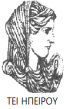 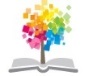 12
ΔΙΑΤΑΡΑΧΕΣ ΦΩΝΗΣ, Ενότητα 0, ΤΜΗΜΑ ΛΟΓΟΘΕΡΑΠΕΙΑΣ, ΤΕΙ ΗΠΕΙΡΟΥ - Ανοιχτά Ακαδημαϊκά Μαθήματα στο ΤΕΙ Ηπείρου
Σημείωμα Αδειοδότησης
Το παρόν υλικό διατίθεται με τους όρους της άδειας χρήσης Creative Commons Αναφορά Δημιουργού-Μη Εμπορική Χρήση-Όχι Παράγωγα Έργα 4.0 Διεθνές [1] ή μεταγενέστερη. Εξαιρούνται τα αυτοτελή έργα τρίτων π.χ. φωτογραφίες, Διαγράμματα κ.λ.π., τα οποία εμπεριέχονται σε αυτό και τα οποία αναφέρονται μαζί με τους όρους χρήσης τους στο «Σημείωμα Χρήσης Έργων Τρίτων».
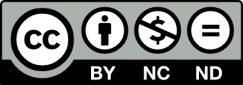 Ο δικαιούχος μπορεί να παρέχει στον αδειοδόχο ξεχωριστή άδεια να  χρησιμοποιεί το έργο για εμπορική χρήση, εφόσον αυτό του  ζητηθεί.
[1]
http://creativecommons.org/licenses/by-nc-nd/4.0/deed.el
Τέλος Ενότητας
Επεξεργασία: Βαφειάδης Νικόλαος
Πρέβεζα, 2015
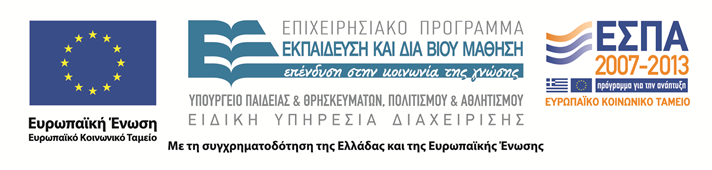 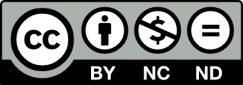 Σημειώματα
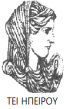 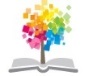 15
ΔΙΑΤΑΡΑΧΕΣ ΦΩΝΗΣ, Ενότητα 0, ΤΜΗΜΑ ΛΟΓΟΘΕΡΑΠΕΙΑΣ, ΤΕΙ ΗΠΕΙΡΟΥ - Ανοιχτά Ακαδημαϊκά Μαθήματα στο ΤΕΙ Ηπείρου
Διατήρηση Σημειωμάτων
Οποιαδήποτε  αναπαραγωγή ή διασκευή του υλικού θα πρέπει  να συμπεριλαμβάνει:

το Σημείωμα Αναφοράς
το  Σημείωμα Αδειοδότησης
τη Δήλωση Διατήρησης Σημειωμάτων
το Σημείωμα Χρήσης Έργων Τρίτων (εφόσον υπάρχει) 

μαζί με τους συνοδευόμενους υπερσυνδέσμους.
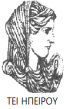 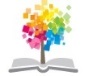 16
ΔΙΑΤΑΡΑΧΕΣ ΦΩΝΗΣ, Ενότητα 0, ΤΜΗΜΑ ΛΟΓΟΘΕΡΑΠΕΙΑΣ, ΤΕΙ ΗΠΕΙΡΟΥ - Ανοιχτά Ακαδημαϊκά Μαθήματα στο ΤΕΙ Ηπείρου
Τέλος Ενότητας
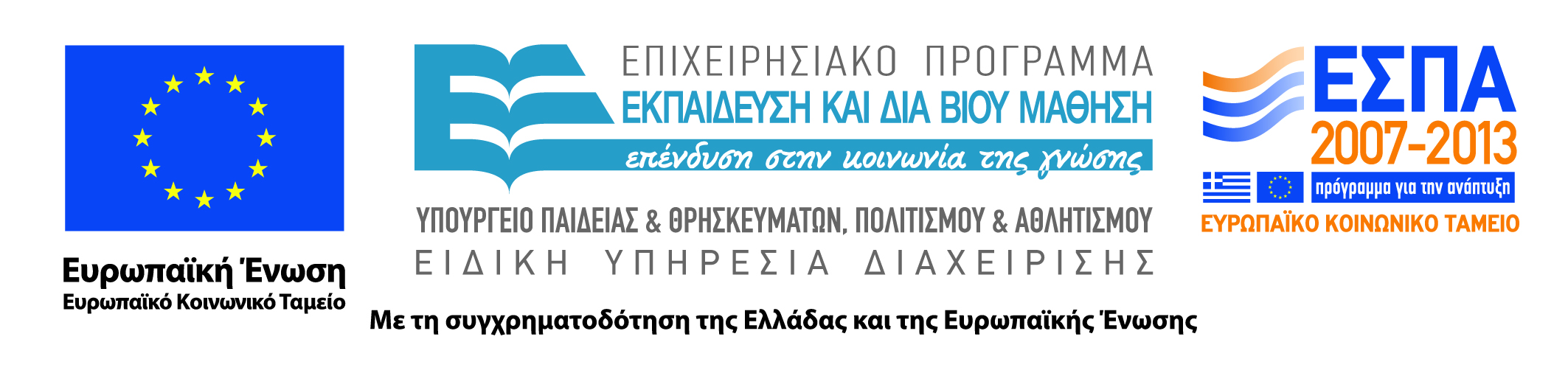 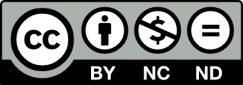